Cultural Humility
Different from Cultural Competence…
Discussion points from last module
What has been your past experience with cultural competence training? Did you notice the described limitations?
How would you explain the difference between cultural competence and cultural humility to a colleague?
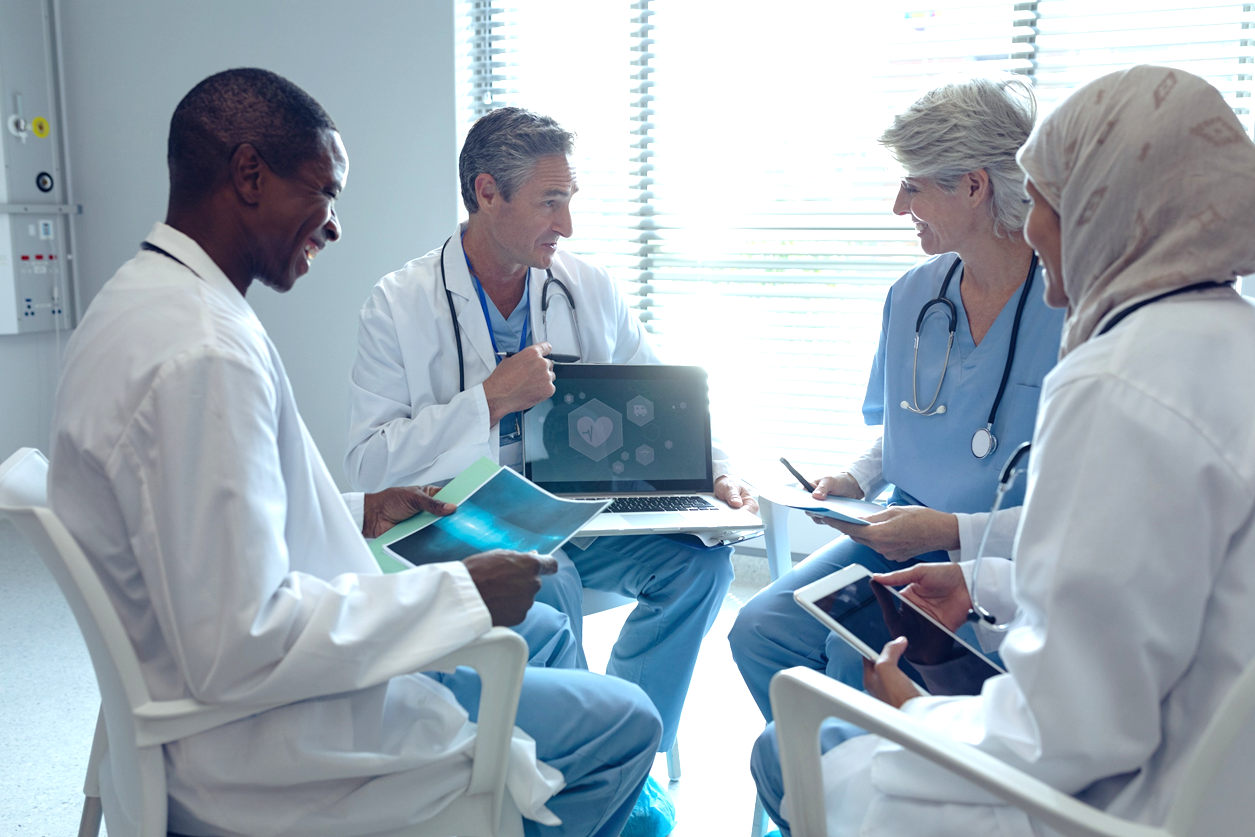 [Speaker Notes: (Note: Read the material on the slide) Ask the participants for responses to the questions. If there are no volunteers, ask, do you agree that cultural competence is focused on gaining knowledge of different cultural practices and cultural humility is focused on listening and understanding the aspects of culture that are most important to the person? (Don’t spend more than two minutes on the discussion.]
Objectives
By the end of the program participants will:
Learn principles and benefits of cultural humility.
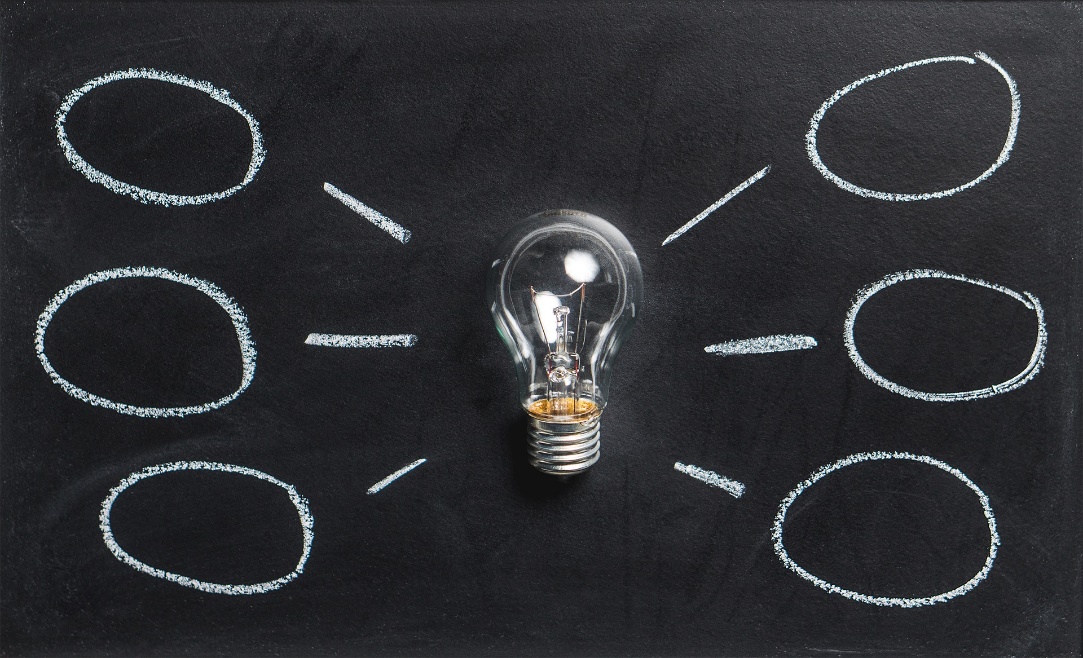 [Speaker Notes: (Note: Read the material on the slide)]
Principles of Cultural Humility
Fig 1 Tervalon, M. & Murray-Garcia, J. (1998). Cultural Humility Versus Cultural Competence: A Critical Distinction in Defining Physician Training Education Outcomes in Multicultural Education. Journal of Health Care for the Poor and Underserved, 9(2), 117-125
[Speaker Notes: There are three principles of cultural humility that we will be discussing today. They are lifelong learning and critical self-reflection, the recognition and challenging of power imbalances and institutional accountability.1 It’s important to note that unlike cultural competence, these are not things to learn once and not revisit- they are concepts to revisit throughout time.]
Principles of Cultural Humility (1)
The three principles of cultural humility are:
Lifelong learning and critical self-reflection1 
How does your cultural background affect reactions to and interactions with patients? 2
Avoid being an “expert” in a culture and learn from the patient 1,3
[Speaker Notes: The first cultural humility principle is lifelong learning and critical self-reflection. The creators of the term cultural humility, Tervalon and Murray-Garcia, explained that cultural humility is not necessarily a replacement for learning about health practices of certain cultures, but that the process of self-reflection should occur at the same time.1 Questions that someone could ask themselves related to this critical self-reflection principle might be things such as, “how does my own background help or hinder my connection to clients/ communities?”2, or “what are my initial reactions to clients, specifically those who are culturally different from me?”2. This relates back to the power and privilege wheel that was included in one of the previous conversations. This wheel is a tool that can help someone to reflect on their own identities, how these might differ from their patients’ identities and what this means during a clinical encounter. In addition, the creators of cultural humility stated that just having knowledge about various cultural practices should not give someone a “false sense of security”1 that they know everything there is to know about a certain group of individuals.1 Under this principle, is also the humility to admit when we do not know something and instead stay committed to learning more1. This learning might look different from reading a list of traits linked to a certain group of people and instead allow us to learn from what the patient has to say about their culture1,3. this idea relates to the set of questions developed by Kleinman presented previously where a patient is asked questions about how they view their health or illness4.]
Principles of Cultural Humility (2)
The three principles of cultural humility are:
Lifelong learning and critical self-reflection.
Recognize and challenge power imbalances1
“Every clinical encounter is a cross cultural encounter”5
“What social and economic barriers impact a client’s ability to receive effective care?”2
[Speaker Notes: The second principle is to recognize and challenge power imbalances. This principle outlines inequities not just between the control providers have over patients, but also the social inequities that create disparities in health among populations.1 If you remember from one of our previous conversations, there was a quote from a physician named Robert Like that said, “every clinical encounter is a cross cultural encounter”5. This is because even a physician who is similar to their patient in race, ethnicity, gender, etc. will still likely have “power” in the sense that they are a trained medical professional and it is not common that the patient is.5 In addition, there could be other cultural differences present along the lines of race, ethnicity, class, gender, sexual orientation, first language, and so on1. When a provider is considered to be a member of a dominant, mainstream group, it is important that they consider how society shapes power differentials between groups.2 When it comes to considering the social inequities that create disparities among populations, it may be good to reflect on questions such as, “What social and economic barriers impact a client’s ability to receive effective care?”2 or “what specific experiences are my clients having that are related to oppression and/or larger systemic issues?”2]
Principles of Cultural Humility (3)
The three principles of cultural humility are:
Lifelong learning and critical self-reflection
Recognize and challenge power imbalances
Institutional accountability 
Diversity of staff and leadership1,2
Discussion about oppression and inclusion1,2
Training to encourage self-reflection2
[Speaker Notes: The third principle of cultural humility is institutional accountability. Here, we are emphasizing that cultural humility doesn’t exist just at an individual level, but these same principles and ideas should be reflected and emphasized at an institutional level as well.1 The same way that the creators of cultural humility asked that an individual engage in self-reflection, they stated that this process should occur an the institition1. This may include looking at how diverse the healthcare providers are who work at an institution1,2 , considering if staff and leadership reflect the community served2, considering if the culture of the organization encourages discussion about topics such as oppression and inclusion1,2. Similarly, power imbalances can be considered at the institutional level1,2. This might be engaging with the community to ensure their voice is heard in the work of an organization1,2, evaluating policies and procedures to address inequalities2, or offering training to encourage self-reflection2.]
Moving Forward
“Cultural humility challenges us to ask difficult questions instead of reducing our clients to a set of norms we have learned in a training course about ‘difference’”2
[Speaker Notes: It’s important to remember that while these three principles are clearly laid out, they are not one time things to visit on a checklist as is implied by the life-long learning component of principle one. Remember moving forward that “Cultural humility challenges us to ask difficult questions instead of reducing our clients to a set of norms we have learned in a training course about ‘difference’”2.]
Take home message
Consider:
How do you currently engage in self-reflection?

Practice: 
What are ways you plan to incorporate cultural humility principles into your work?
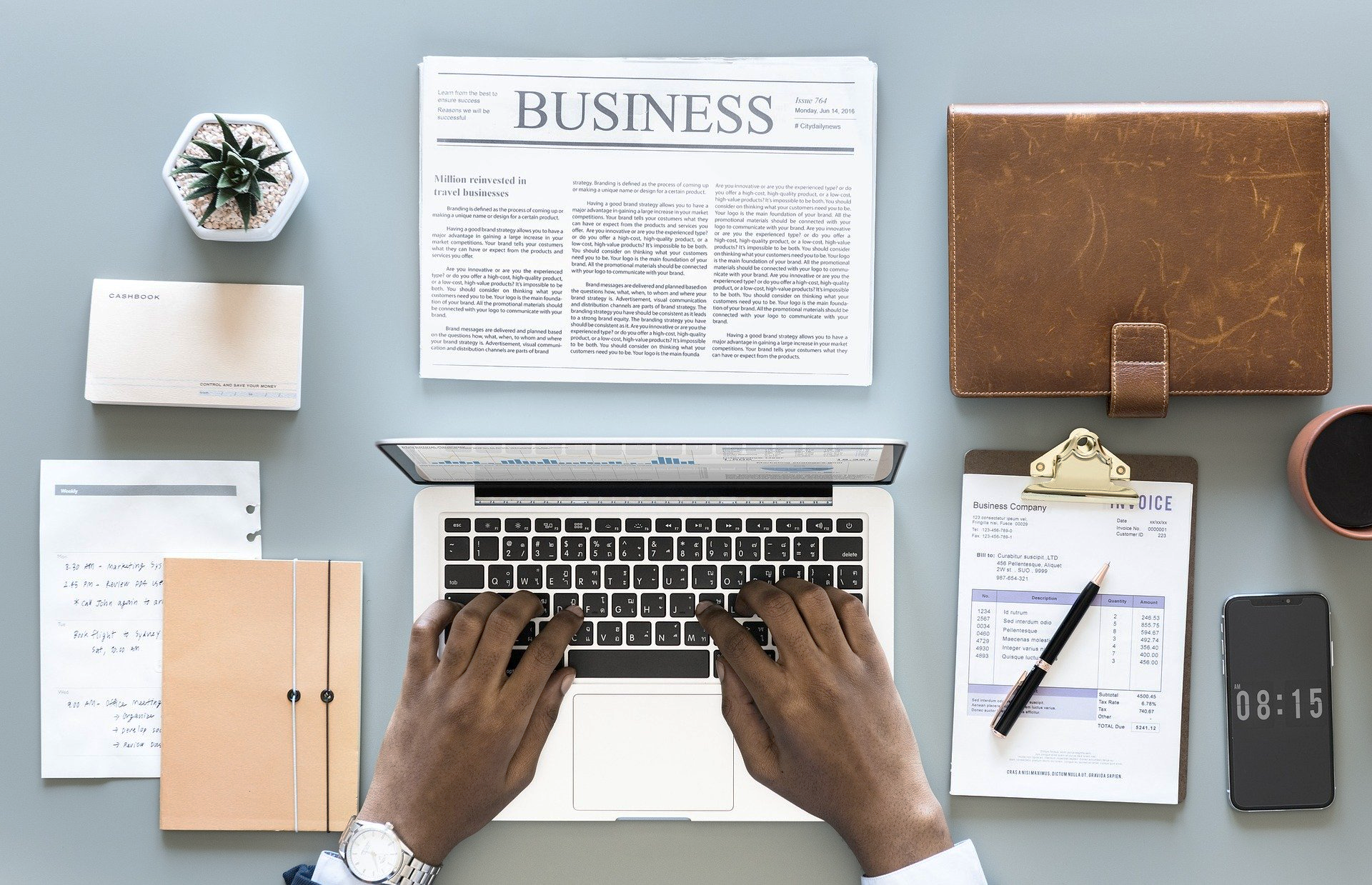 Developed resources reported in this presentation are supported by the National Library of Medicine (NLM), National Institutes of Health (NIH) under cooperative agreement number UG4LM012342 with the University of Pittsburgh, Health Sciences Library System. The content is solely the responsibility of the authors and does not necessarily represent the official views of the National Institutes of Health.
[Speaker Notes: (Note: Read the material on the slide) Then say, please come to the next session to share your ideas on how you might go about learning what client/patients have determined are the most important aspects of their culture.]
References
Tervalon, M. & Murray-Garcia, J. (1998). Cultural Humility Versus Cultural Competence: A Critical Distinction in Defining Physician Training Education Outcomes in Multicultural Education. Journal of Health Care for the Poor and Underserved, 9(2), 117-125
Fisher-Borne, M., Montana Cain, J. & Martin, S. (2015). From Mastery to Accountability: Cultural Humility as an Alternative to Cultural Competence. Social Work Education, 34(2), 165-181. 
MacKenzie, L., Hatala, A (2019). Addressing culture within healthcare settings: the limits of cultural competence and the power of humility. Canadian Medical Education Journal, 10(1), e124-e127. 
Kleinman, A. & Benson, P. (2006). Anthropology in the Clinic: The Problem of Cultural Competency and How to Fix It. Plos Med 3(10): e294. 
White, A. & Stubblefield-Tave, B. (2017). Some Advice for Physicians and Other Clinicians Treating Minorities, Women, and other Patients at Risk of Receiving Health Care Disparities. Journal of Racial and Ethnic Health Disparities, 4, 472-479.